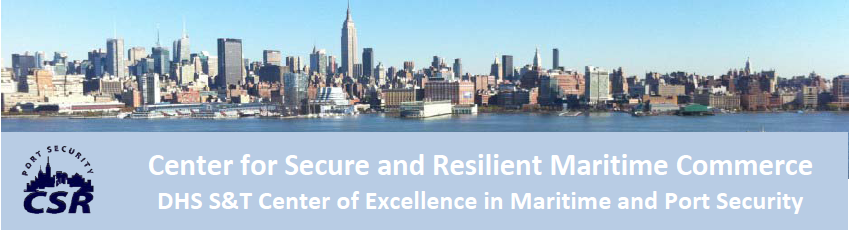 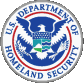 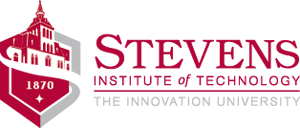 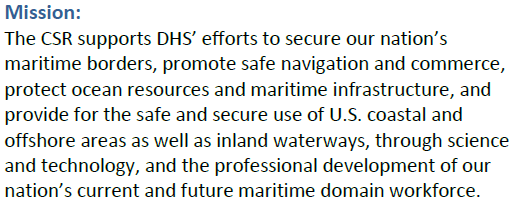 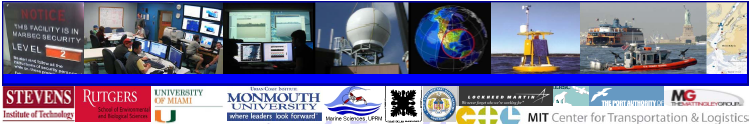 Sandy Relevant Research
Real-time Response
Applied CSR’s layered approach of the use of sensor technologies and predicative systems for Maritime Domain Awareness (MDA) to assess threat to NY/NJ Harbor
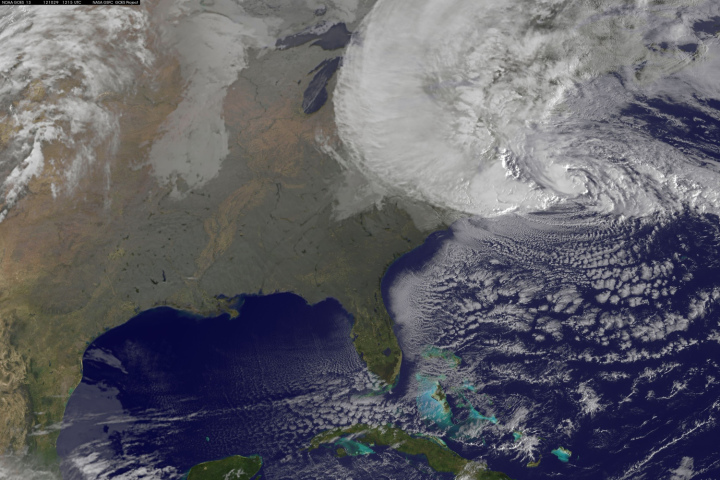 Integrated NY Harbor Observation and Forecast System (NYHOPS)
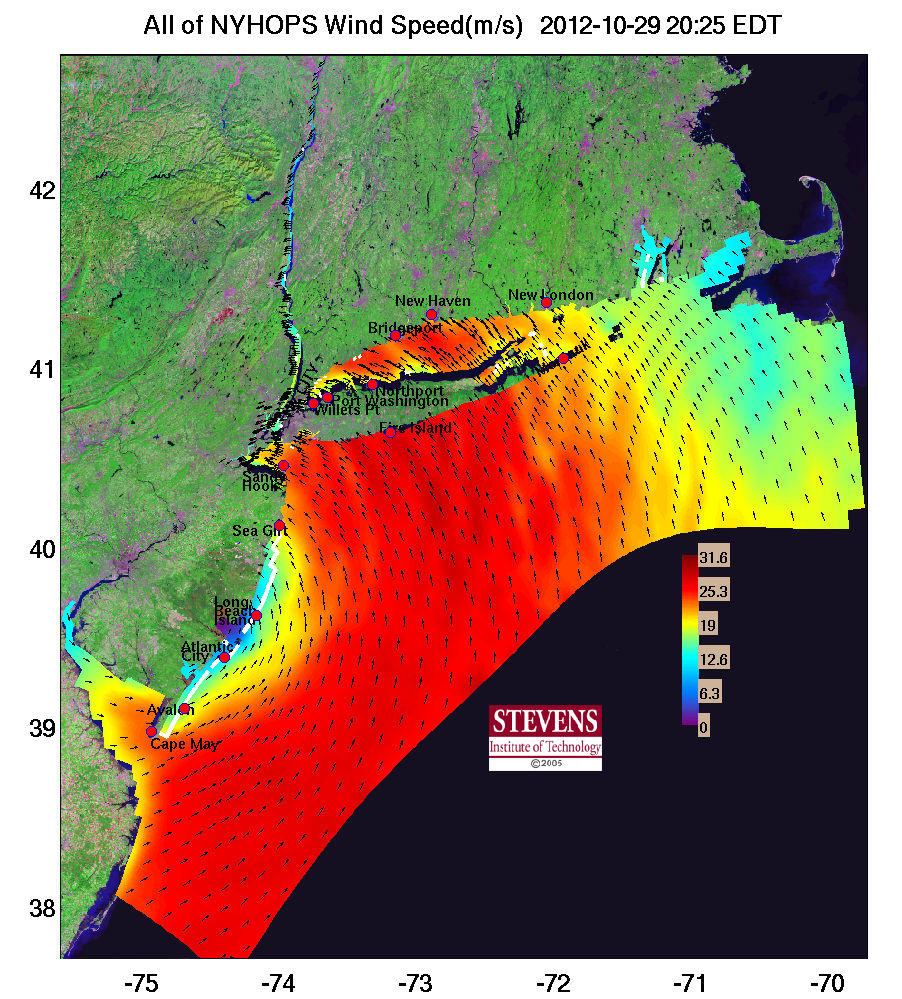 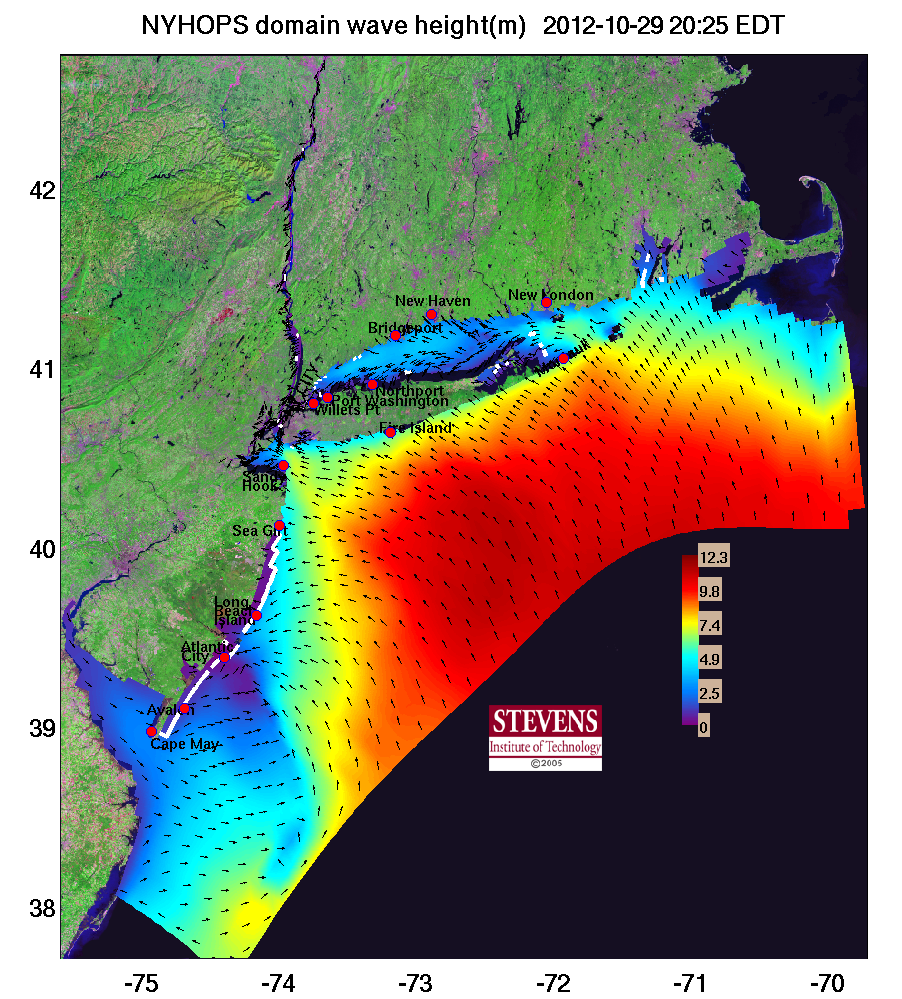 Integrated Real-time Sensors
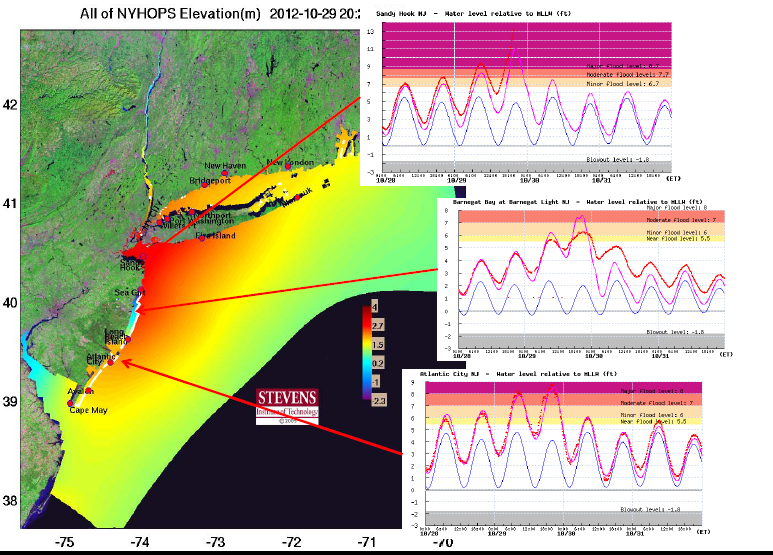 Relay of Real-time Impacts
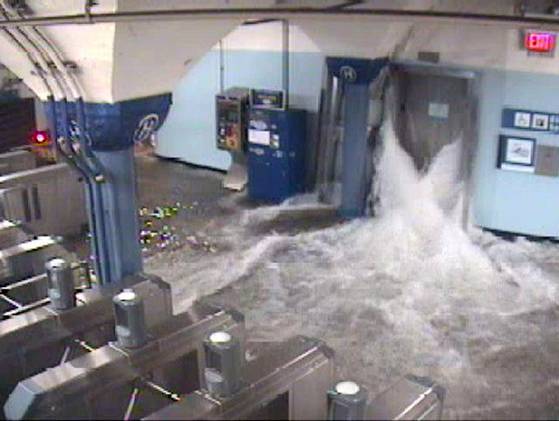 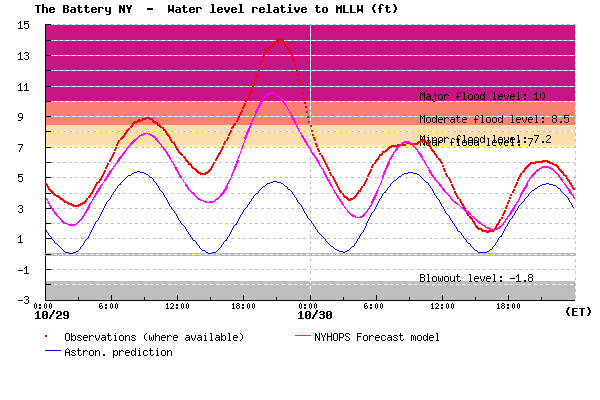 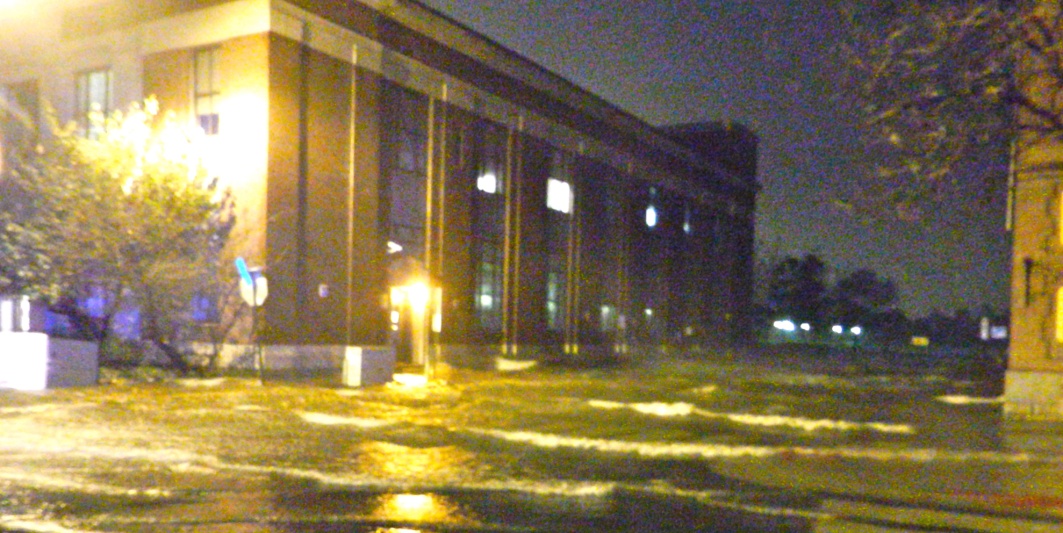 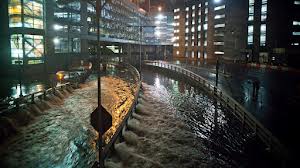 Sandy Response
CSR Developed       PORT MAPPER
Provides real-time port/commerce disruption analysis
Used by USCG to   inform cargo   redirection during  week long  closure       of Port of NY/NJ
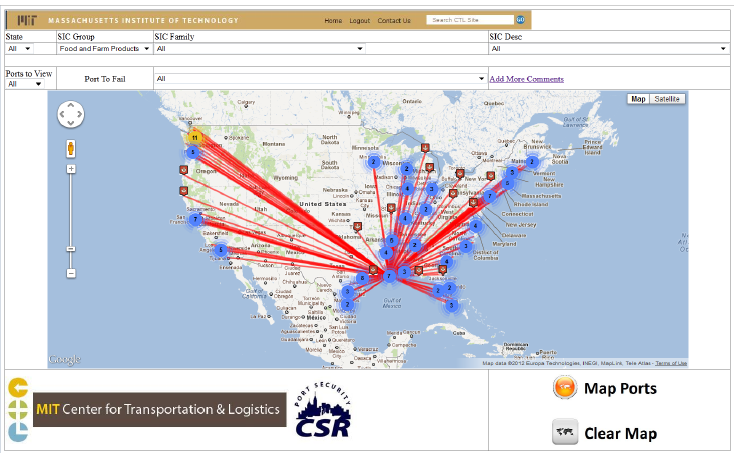 Ongoing Research
Sea Level Rise Impacts on Future Storm Surge Levels in NY/NJ Harbor
New Expanded and High-resolution model grids
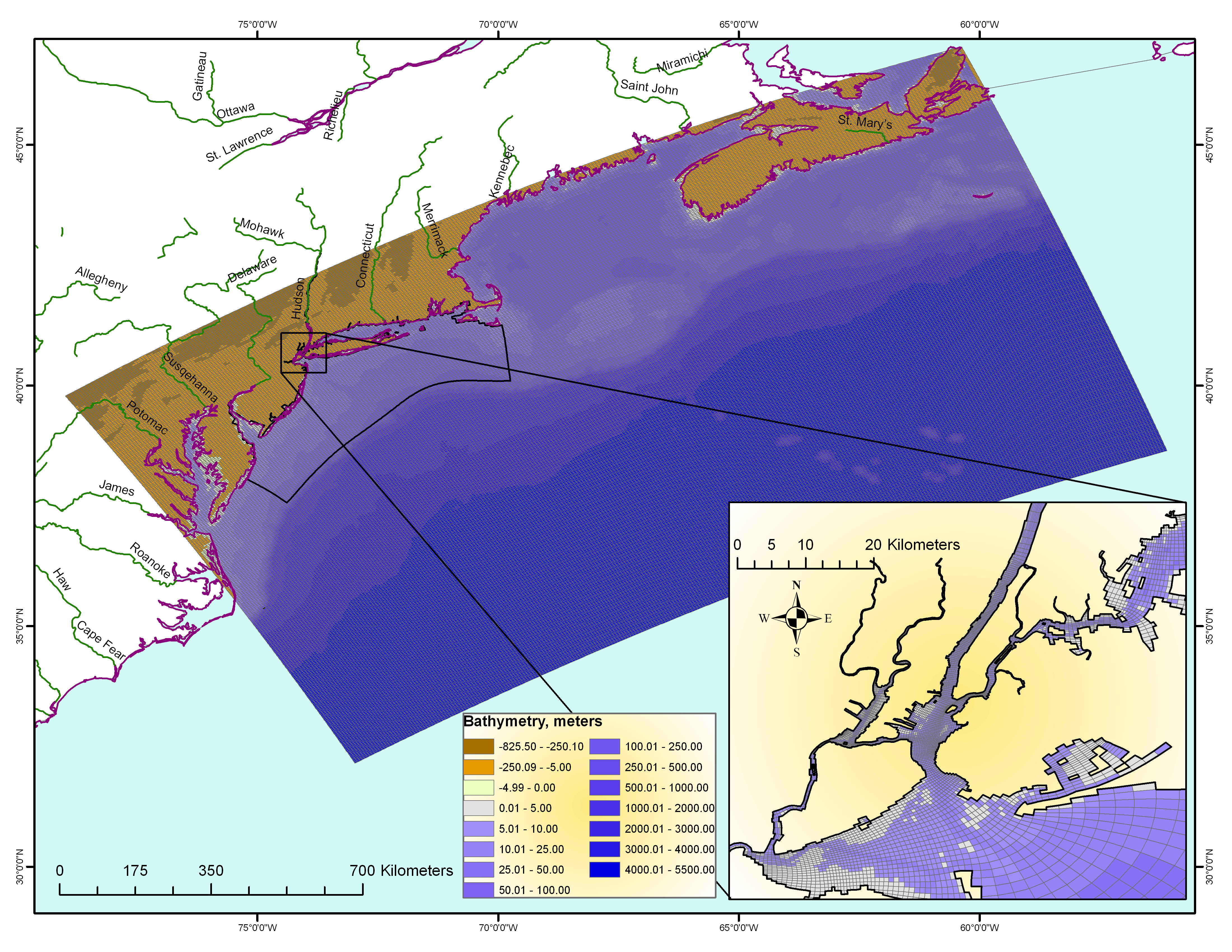 Ongoing Research
Sea Level Rise Impacts on Future Storm Surge Levels in NY/NJ Harbor
New Expanded and High-resolution model grids
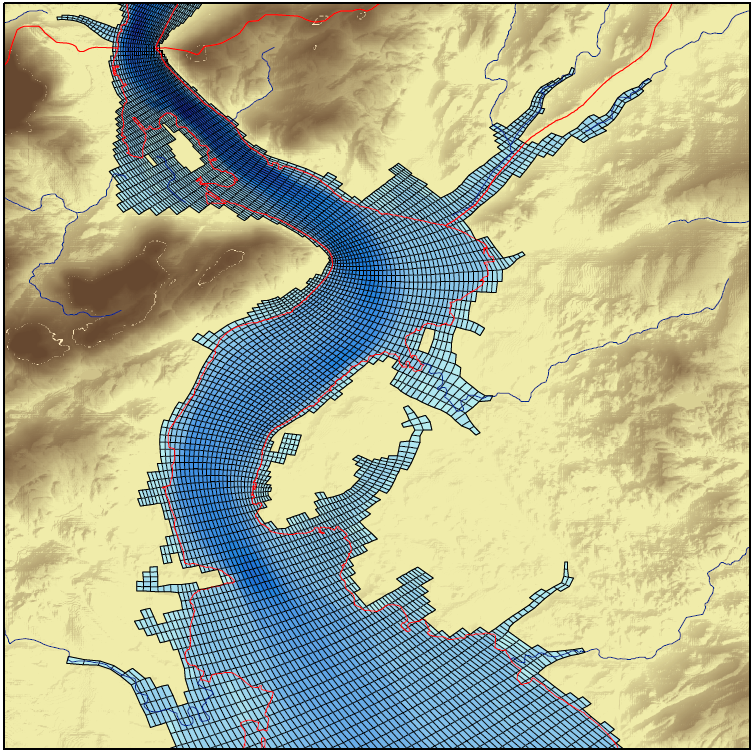 Ongoing Research
Sea Level Rise Impacts on Future Storm Surge Levels in NY/NJ Harbor
New Expanded and High-resolution model grids
Parametric Storm Statistics
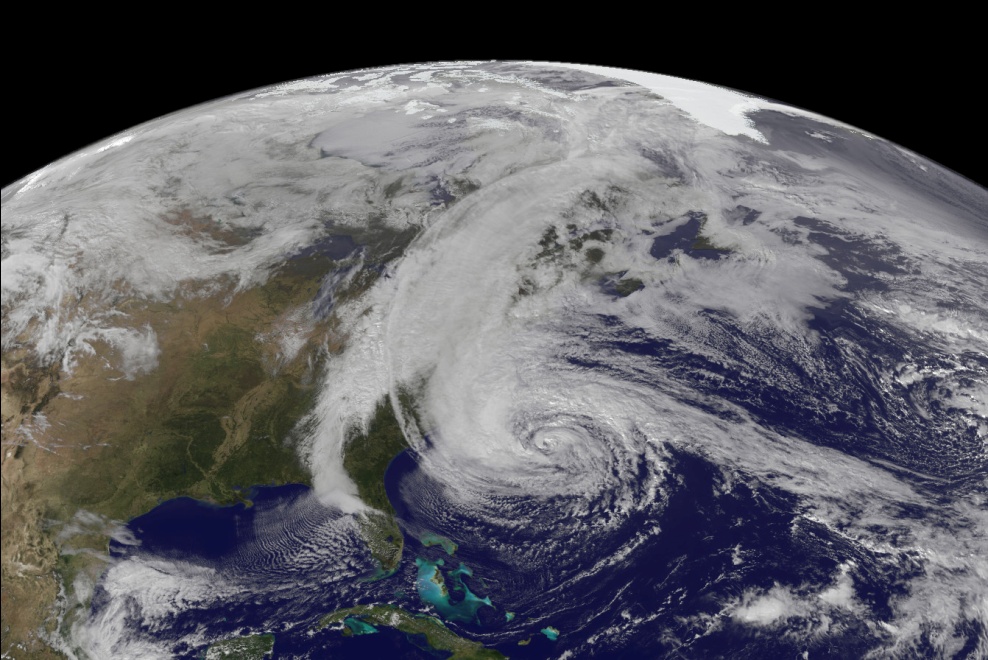 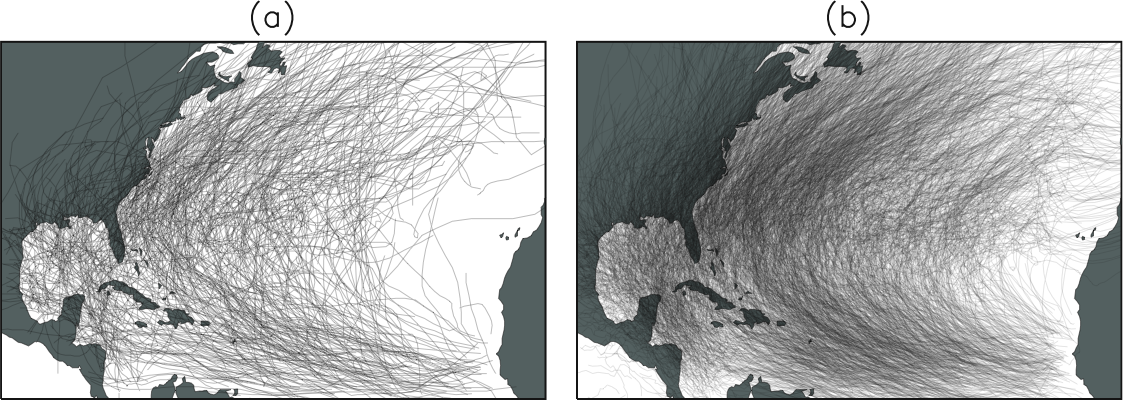 Ongoing Research
Sea Level Rise Impacts on Future Storm Surge Levels in NY/NJ Harbor
New Expanded and High-resolution model grids
Parametric Storm Statistics
Street level Impacts
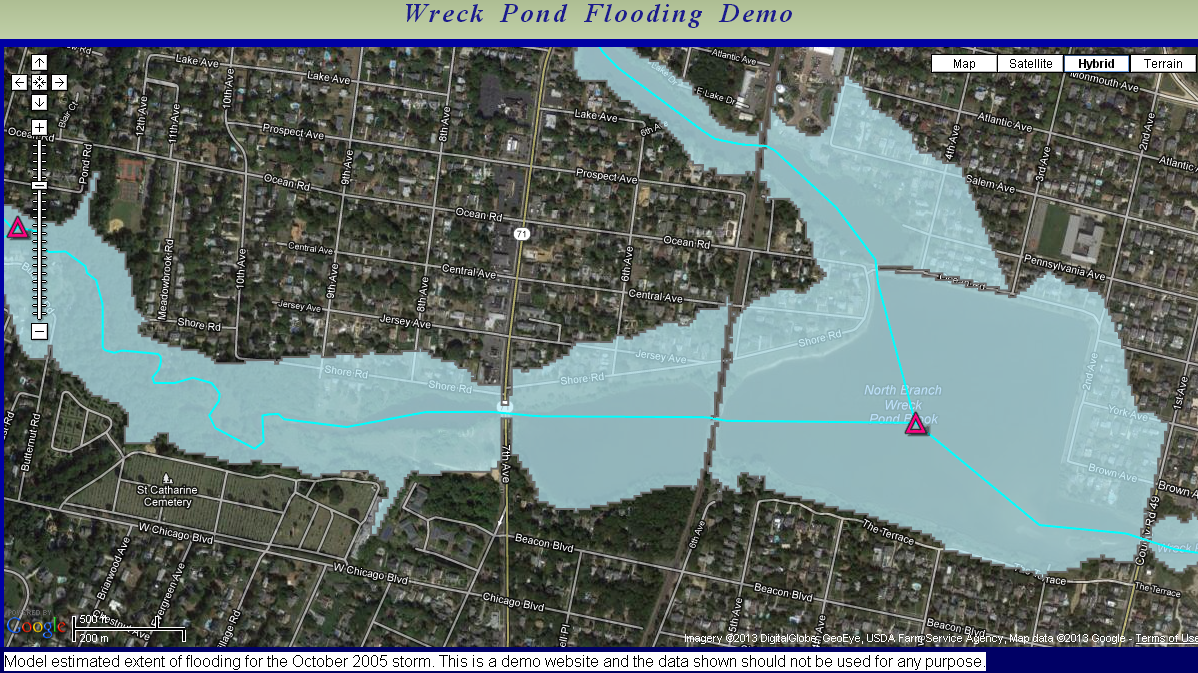 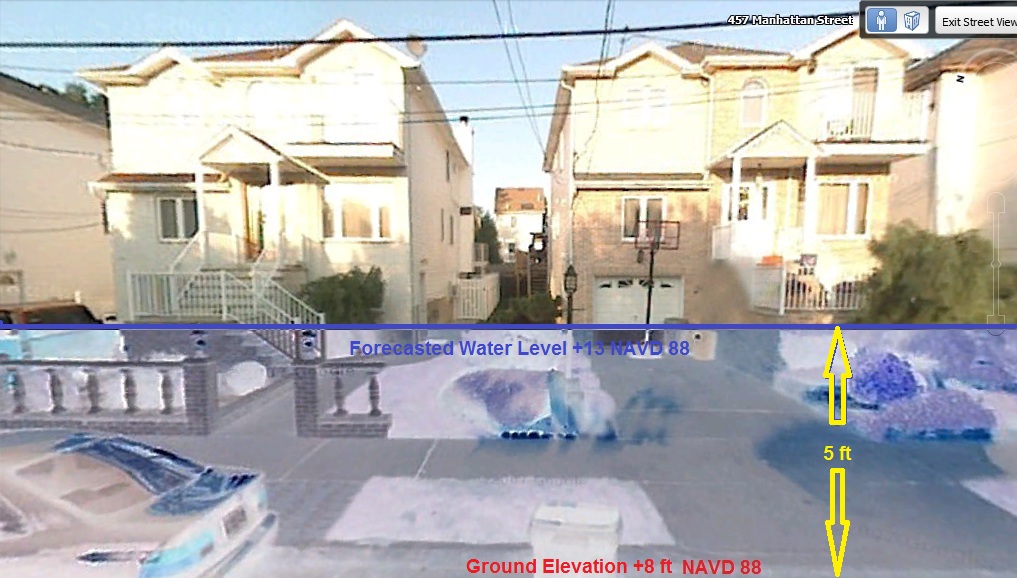 Additional Information
Dr. Julie Pullen            CSR Director jpullen@stevens.edu (201) 216-8574